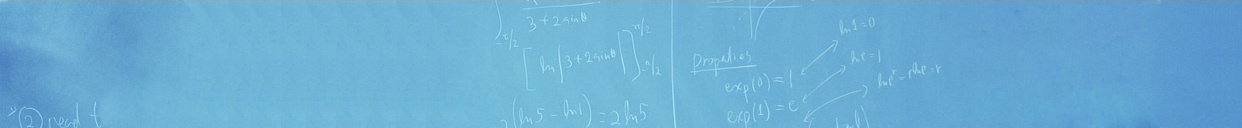 ЭЛЕКТРОННЫЕ УСЛУГИ В СФЕРЕ ОБРАЗОВАНИЯ
Об организации приема детей в первые классы  МБОУ гимназия «Перспектива» г. о. Самара
 в 2024 году
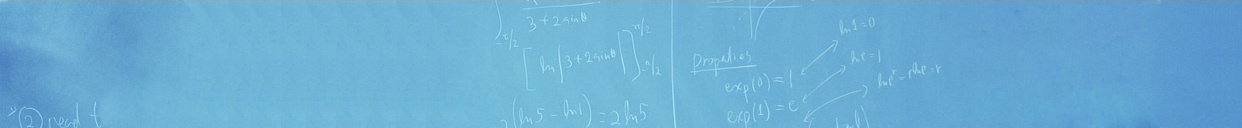 05.03.2024
Нормативная правовая база
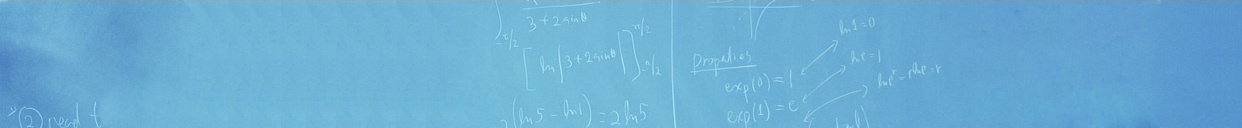 Федеральный закон от 29.12.2012 № 273-ФЗ «Об образовании в Российской Федерации»

Приказ Минпросвещения России от 02.09.2020 № 458 (в редакции от 30.08.2023)
«Об утверждении Порядка приема на обучение по образовательным программам начального общего, основного общего и среднего общего образования»
 
Приказ министерства образования и науки Самарской области от 25.04.2023 № 296-од«Об утверждении административного регламента предоставления министерством образования и науки Самарской области государственной услуги «Прием заявлений о зачислении в государственные и муниципальные образовательные организации Самарской области, реализующие программы общего образования»

Муниципальные распорядительные акты о закреплении школ за конкретными территориями

Правила приема на обучение в МБОУ гимназия «Перспектива» г.о. Самара, осуществляющую образовательную деятельность по образовательным программам начального общего, основного общего и среднего общего образования 
(в части, не урегулированной законодательством об образовании)
Получение начального общего образования в общеобразовательных организациях начинается по достижении детьми возраста шести лет и шести месяцев при отсутствии противопоказаний по состоянию здоровья, но не позже достижения ими возраста восьми лет. 
На обучение по образовательным программам начального общего образования дети в возрасте менее 6 лет 6 месяцев или более 8 лет могут быть приняты в ОО при наличии разрешения Территориального управления на прием в общеобразовательную организацию на обучение по общеобразовательным программам начального общего образования для ребенка в возрасте менее 6 лет 6 месяцев или более 8 лет.
       Прием на обучение в Гимназию проводится на принципах равных условий приема для всех, за исключением лиц, которым в соответствии с Федеральным законом предоставлены особые права (преимущества) при приеме на обучение.  (Перечень льготных категорий граждан) см. сайт      
 Обучающиеся дошкольных групп Гимназии зачисляются в гимназию автоматически на основании заявления родителей (законных представителей) о намерении продолжить обучение в гимназии с 01.09 текущего года по программе начального общего образования.
3
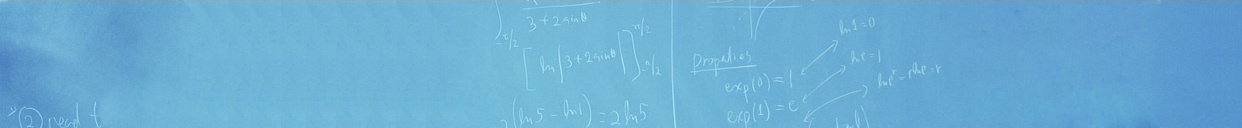 Особенности приема в 1 класс в 2024 году
Льготные категории, введенные с 2023 года Федеральным законом от 24.06.2023 № 281-ФЗ:
во внеочередном порядке места в государственных и муниципальных общеобразовательных организациях по месту жительства их семей предоставляются детям, в том числе усыновленным (удочеренным) или находящимся под опекой или попечительством в семье, включая приемную/патронатную семью: 
военнослужащих и граждан, пребывавших в добровольческих формированиях, погибших (умерших) при выполнении задач в СВО либо позднее указанного периода, но вследствие увечья (ранения, травмы, контузии) или заболевания, полученных при выполнении задач в ходе проведения СВО (Федеральный закон от 27.05.1998 № 76-ФЗ «О статусе военнослужащих» , п. 8 ст. 24);
сотрудников национальной гвардии, погибших (умерших) при выполнении задач в СВО либо позднее указанного периода, но вследствие увечья (ранения, травмы, контузии) или заболевания, полученных при выполнении задач в ходе проведения СВО (Федеральный закон от 03.07.2016 № 226-ФЗ «О войсках национальной гвардии Российской Федерации», ст. 28.1).
в первоочередном порядке места в государственных и муниципальных общеобразовательных организациях по месту жительства их семей предоставляются детям, в том числе усыновленным (удочеренным) или находящимся под опекой или попечительством в семье, включая приемную семью, военнослужащих и детям граждан, пребывающих в добровольческих формированиях (Федеральный закон от 27.05.1998 № 76-ФЗ «О статусе военнослужащих» , абзац 2, п. 6, ст. 19 ).
4
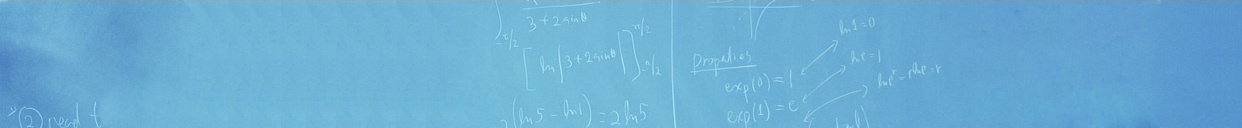 Особенности приема в 1 класс в 2024 году
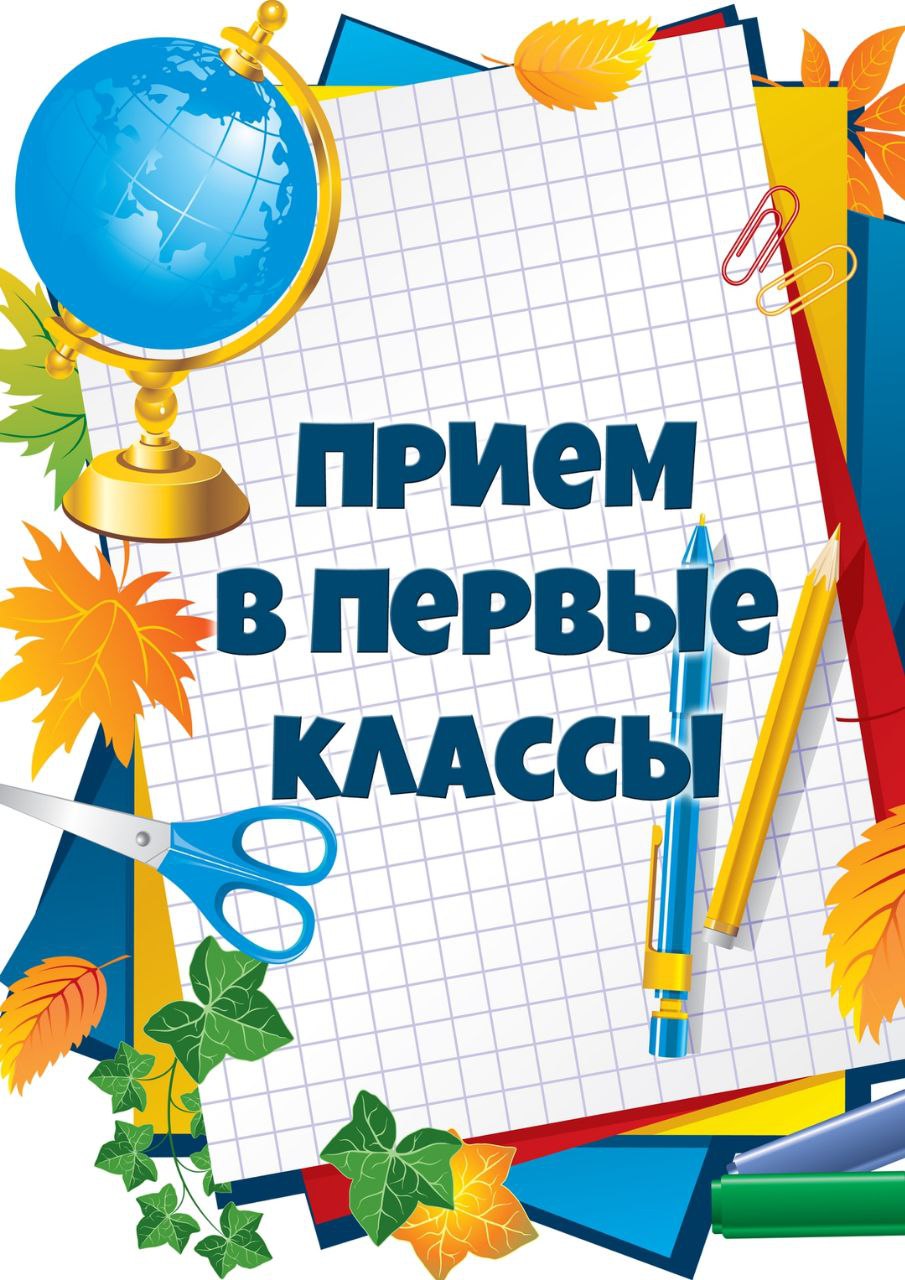 Для заявителей, подающих через ЕПГУ заявления о приеме детей, сестры или братья которых обучаются в той же школе
В форме подачи заявления на ЕПГУ необходимо:
указать преимущественное право для зачисления ребенка 
выбрать школу
ввести данные о брате или сестре, учащихся в выбранной школе:
 фамилия, имя, отчество (при наличии) и дата рождения брата или сестры
В 2023 году наличие у заявителя преимущественного права отмечалось только «галочкой» и требовало запроса дополнительных данных на уровне школы
5
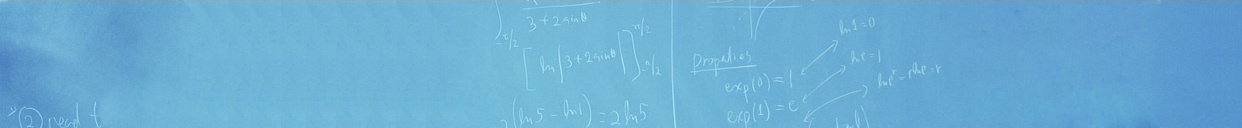 Способы подачи заявлений
1. Самостоятельно в электронной форме (электронное обращение) посредством федеральной государственной информационной системы «Единый портал государственных и муниципальных услуг (функций)» (далее - ЕПГУ). С 18 марта 2024 года (ориентировочно) будет открыто предзаполнение заявлений гражданами на ЕПГУ.

2. Лично в образовательную организацию, реализующую основные общеобразовательные программы (далее – ОО) на бумажном носителе.

3. Через операторов почтовой связи общего пользования заказным письмом в ОО с уведомлением о вручении.
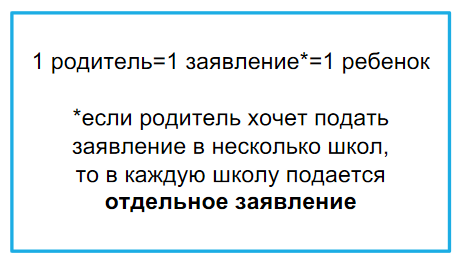 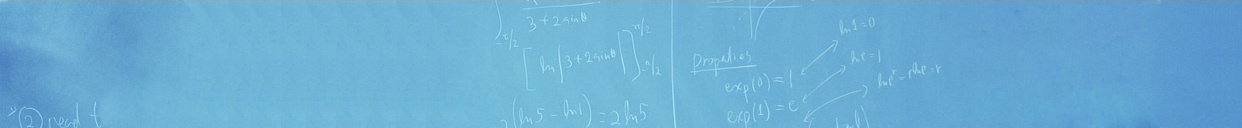 При подаче заявления о приеме на обучение через операторов почтовой связи общего пользования или лично в общеобразовательную организацию после оформления согласия на обработку персональных данных, сотрудник осуществляет проверку достоверности сведений, указанных в заявлении о приеме на обучение и  регистрирует  заявление о приеме на обучение  в АСУ РСО, родителю(ям) (законному(ым) представителю(ям) ребенка или поступающему выдается документ, заверенный подписью должностного лица общеобразовательной организации, ответственного за прием заявлений о приеме на обучение, содержащий индивидуальный номер заявления о приеме на обучение. 
Факт регистрации заявления в АСУ РСО оформляется в журнале по форме Ф.И.О. законного представителя ребенка\ Ф.И. ребенка\ дата рождения ребенка\ дата подачи заявления\ время подачи\ регистрационный номер заявления. Журнал приема заявлений прошит, пронумерован и ведется в единственном экземпляре.
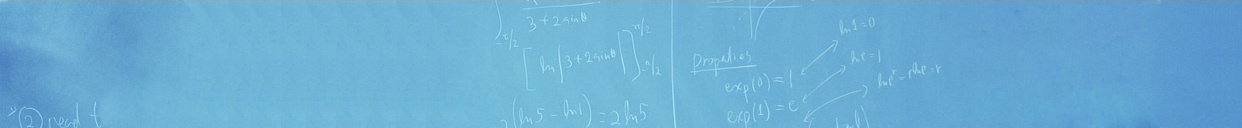 Контрольные точки приемной кампании 2024 года
Заполнение в личных кабинетах на ЕПГУ черновиков заявлений о приеме в 1 класс – с 18.03.2024.
Подача заявлений в 1 классы на всей территории Самарской области для всех ОО – с 01.04.2024 (09:00 по местному времени).

Прием и регистрация (в модуле «Е-услуги. Образование») заявлений, подаваемых лично или почтой – с 01.04.2024 с 9:00.

Период регистрации заявлений в 1 классы – с 01.04.2024 по 30.06.2024.

Опубликование на официальных сайтах ОО (раздел «Прием в 1 класс») и информационных стендах в ОО Реестров зарегистрированных заявлений – с 02.04.2024

Работа ОО с родителями по сверке данных, указанных в заявлении, с оригиналами подтверждающих документов – с 01.06.2024 по 30.06.2024.
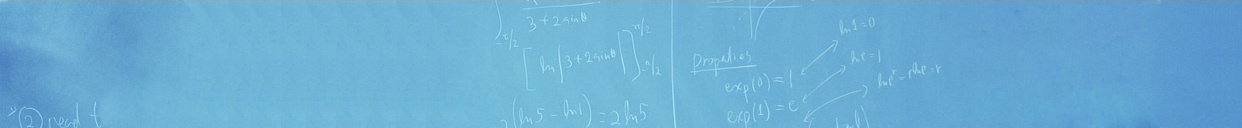 На этапе подготовки к приемной кампании 2024 года
Ответственный за прием в 1 класс — Семенова Надежда Петровна, заместитель директора по начальным классам гимназии «Перспектива»                       (e-mail: miss.kyb@yandex.ru)
                                   Телефон для справок +7(846) 224-78-64
Дни и часы приема для консультаций